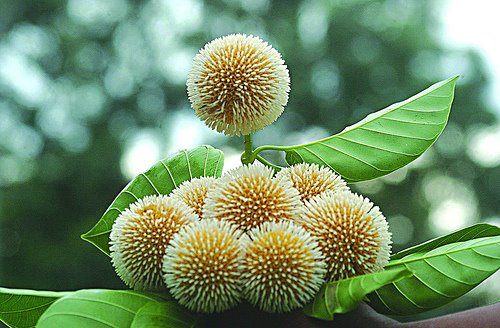 সকলকে সকালের শুভেচ্ছা
পরিচিতি
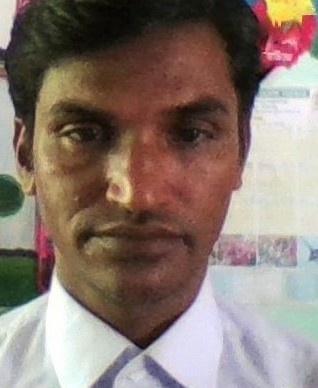 মোহাম্মাদ কোরবান আলী 
সহকারি শিক্ষক 
৪১ নং উরুকচাইল সঃ প্রাঃ বিঃ 
নাঙ্গলকোট , কুমিল্লা।
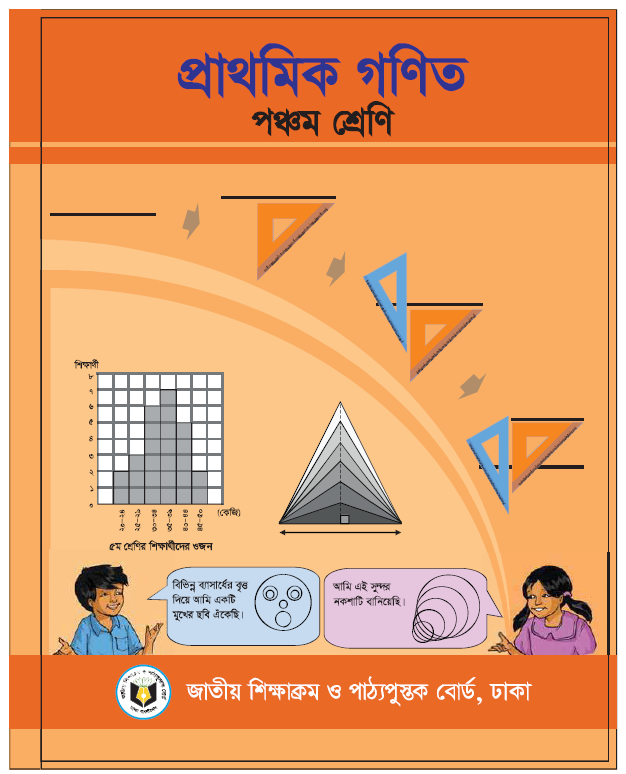 শ্রেণিঃ পঞ্চম 
বিষয়ঃ প্রাথমিক গণিত 
পাঠঃ জ্যামিতি ( রম্বস )
শিখন ফল
২৯’১’১। সামান্তরিক,রম্বস ও বর্গের আকৃতি অনুসারে পৃথকভাবে সাজাতে পারবে। 
২৯’৩’১। সামান্তরিক,রম্বস ও বর্গের বৈশিষ্ট সম্পর্কে জানবে এবং এদের পার্থক্য চিহ্ণিত করতে পারবে।
উপকরণ
১।পাতলা কাগজ ২। ত্রিকোণী সেট ৩। চাঁদা ৪। কাঁচি ও ৫।আটা
শুভেচ্ছা বিনিময়
১। তোমরা সবাই কেমন আছো? 
২। গত কালের বাড়ির কি তোমরা এনেছো? 
৩। সবাই পরিস্কার পরিচ্ছন্ন থাকতে চেষ্টা করবে ।
উপকরণ প্রদর্শন
পাঠ ঘোষণা
জ্যামিতি  (রম্বস )
প্রাথমিক গণিত বইয়ের ১০৬ পৃষ্ঠা  খুলি
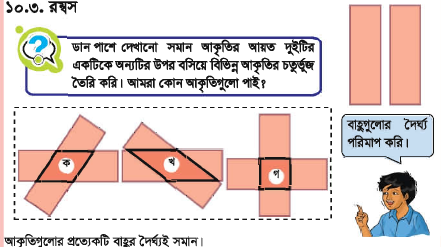 এসো আমরা নিজে আঁকতে চেষ্টা করি ।
আটা দিয়ে আটকাই এবং কাঁচি দিয়ে কাটি
আটা দিয়ে আটকাই এবং কাঁচি দিয়ে কাটি
আটা দিয়ে আটকাই এবং কাঁচি দিয়ে কাটি
জ্যামিতিক আকৃতি গুলোর বাহুর দৈর্ঘ্য ও কোণ পরিমাপ করি ।
রম্বস
বর্গ
জ্যামিতিক আকৃতিক গুলোর বৈশিষ্ট
১। সকল বাহু গুলো সমান । 
২। বিপরীত কোণ গুলো সমান । 
৩। বিপরীত বাহু সমান ও সমান্তরাল ।
দলীয় কাজ
৩। গোলাপ দল 
বর্গ ও রম্বস এর মধ্যে মিল ও অমিল গুলো লেখ।
১। জবা  দল 
৪ সেঃ মিঃ বাহু বিশিষ্ট একটি  রম্বস  আঁক ।
২। বেলী দল 
রম্বস  এর বৈশিষ্ট গুলো  লেখ।
রম্বসের চিত্র এঁকে , তার  বৈশিষ্ট  ও কোণগুলোর  পরিমাপ  আগামী ক্লাসে লিখে আনবে ।
সমাপ্তি ঘোষণা
সকলকে ধন্যবাদ জানিয়ে  বিদায় নিবো ।